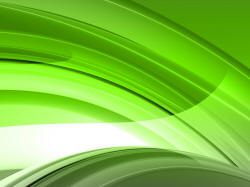 Консультация: Смена образовательной парадигмы. Реализация  ФГТ в ДОУ.
Подготовлена  Савченко В. И. зам. зав. по ВМР МБДОУ № 8, Краснодарский край ,
Ст. Старощербиновская . 
Высшая квалификационная категория 
04.04. 2012г.
Значение терминов: 
Парадигма - от др.-греч. Пример, модель, образец.
                                -Система  идей взглядов, понятий, различных 
                                         моделей решения множества проблем. 
                               -  Универсальный метод принятия
                                      эволюционных решений.
                                - Исходная концептуальная схема, модель 
                                      постановки проблем и их решения, 
                                     методов исследования, господствующих 
                                     в течение определенного исторического 
                                     периода в научном сообществе.
                              - Совокупность ценностей , методов, подходов.

                                * Смена парадигм представляет собой 
                                   научную революцию.

Контент        –     содержимое, информационное 
                                          наполнение.
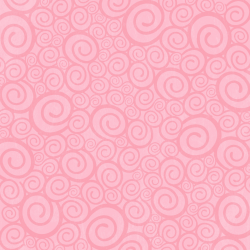 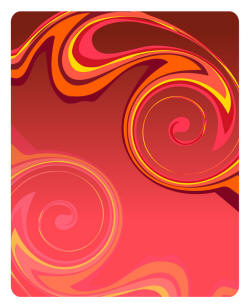 Проблемы вхождения России в европейское образовательное пространство связаны с приоритетами национальной стратегии успешного развития. Высшее образование, несмотря на кризисные процессы и значительные трудности их преодоления, развивается высокими темпами, имеет много позитивных результатов, однако далеко не всегда измеряемых и измеримых по критериям качества, соответствующим современной образовательной парадигме.

 В центре образовательного процесса веками стояли знания: давали знания и спрашивали знания. Об умениях заговорили намного позже, годах в 60-70-х ХХ в., когда стало все отчетливее проявляться противоречие - можно знать, да не уметь. Заметим, что при всей абсурдности количественного разрастания показателей и подмены ими качества, они были относительно адекватными существовавшей в то время образовательной парадигме, центрировавшей на знаниях (когнитивно - ориентированная образовательная модель, ЗУНовская, Знания, Умения, Навыки), которая все больше приходила в противоречие с жизнью.
Выяснилось, что знать и уметь мало. Жизнь востребует творческий опыт, которым можно овладеть только в условиях креативного образования. Именно этим объясняется застой в системе, явное отставание образования от жизни, которая динамичнее, чем педагогика и образование. В данном контексте встает проблема об опережающей функции образования. Оно должно предвидеть жизненные тенденции и своевременно реагировать, компетентно, в соответствии со временем и даже опережая его, решать великие вопросы педагогики - зачем? чему? как? человек обучается, образовывается и воспитывается. Ответы на них требуют: пересмотра:
 ценностей, 
целей, 
содержания, 
технологий деятельности
 и общения в педагогическом процессе -  это парадигмальные основы.
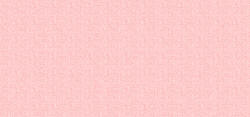 «Федеральные государственные образовательные требования» – нормы и положения, обязательные при реализации основной общеобразовательной программы дошкольного образования образовательными учреждениями.

 «Четыре основных направления развития ребенка» – интегральные компоненты содержания дошкольного образования:
 социально-личностное, 
познавательно-речевое,
 физическое,
 художественно-эстетическое развитие.
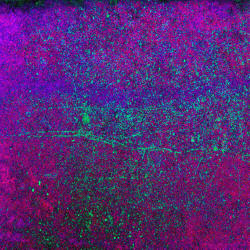 «Образовательная область» – структурно-смысловая единица содержания дошкольного образования, определяющая адекватные дошкольному возрасту сферы образовательной деятельности детей.
Образовательные области, выделенные  в ФГТ: 10 образовательных областей
здоровье, 
физическая культура, 
социализация, 
труд,
 безопасность, 
чтение художественной литературы, 
коммуникация, 
познание,
 музыка, 
художественное творчество.
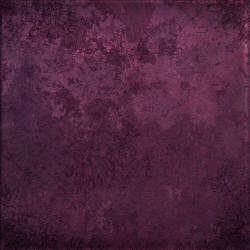 Наряду с традиционными областями,  в ФГТ представлены нетрадиционные области, хотя их «нетрадиционность»  весьма условна. 
  
Например, область «Безопасность» уже в  течение многих лет реализуется в детских садах.

 «Художественное творчество» объединяет в себе традиционные виды продуктивной деятельности детей: аппликацию, лепку, рисование, художественное конструирование. 

Образовательная область «Коммуникация» - это не только и не столько развитие речи, сколько развитие общения, в том числе и речевого. В этом случае развитие словаря, воспитание ЗКР, связной речи, грамматического строя являются не самоцелями, а средствами развития навыков общения.
В новых ФГТ использована наиболее современная и полная типология  детских деятельностей. ( их 8)
 Каждая образовательная область направлена на развитие какой-либо детской деятельности.( их 10)
 В каждой образовательной области помимо общеразвивающих задач выделены специфические задачи психолого-педагогической работы.

   ФГТ устанавливают принципиально иной способ взаимодействия и взаимосвязи компонентов основных общеобразовательных программ дошкольного образования – на основе принципа интеграции образовательных областей, представляющем собой альтернативу предметному принципу. 
(основополагающий принцип – интеграции образовательных областей)
В современной практике дошкольного образования методика проведения интегрированных занятий достаточно разработана и многие дошкольные учреждения используют ее.
Возникает вопрос: что меняется в дошкольном образовании с введением ФГТ ?    1. Для системы дошкольного образования установлены Федеральные государственные требования, а не Федеральный государственный стандарт.

2.В настоящее время разработанные и утвержденные только ФГТ к структуре основной общеобразовательной программы дошкольного образования, в которых определены обязательные образовательные области и основные задачи образовательных областей.  ( Образовательный  контент) 

 3.Изменения такого рода предполагает изменение подходов к организации воспитательно-образовательного процесса: в данном случае не через систему занятий, а через другие, адекватные формы образовательной работы с детьми дошкольного возраста. ( их насчитывается 31)
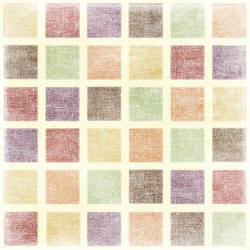 Игровой деятельности, как форме организации детской деятельности, отводится особая роль. 

Игра – это ведущая деятельность ребенка, посредством которой он органично развивается, познает очень важный пласт человеческой культуры – взаимоотношение между взрослыми людьми – в семье, их профессиональной деятельности и т. д.      
Таким образом, игра выступает как самая важная деятельность, через которую педагоги решают все образовательные задачи, в том числе и обучение.
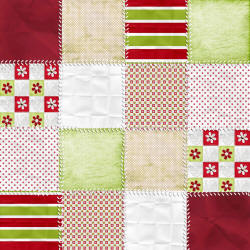 Акцент:
на совместную деятельность воспитателя и детей, 
на игровые формы образования дошкольников, 
на отсутствие жесткой регламентации детской деятельности,
учет полоролевых особенностей детей при организации педагогического процесса в детском саду 
и вносит в содержание программ необходимые изменения.
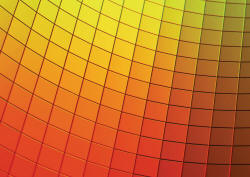 Занятия в ФГТ прописаны только в старшем дошкольном возрасте, это не значит, что они не могут проводиться с детьми других возрастов. 
Но они (занятия) не должны быть приоритетной формой работы с детьми. 
Образовательные задачи должны решаться  
1. и в ходе режимных моментов, 
2. в совместной деятельности детей с педагогом (в том числе и на занятиях), 
3. в самостоятельной деятельности детей, 
4. в совместной деятельности с семьей.

Вся образовательная деятельность строится на основе интеграции и тематического планирования.
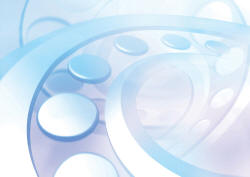 Особенности образовательного процесса в соответствии с ФГТ. 
Согласно теории Л.С. Выготского и его последователей, процессы воспитания и обучения не сами по себе непосредственно развивают ребенка, а лишь тогда, когда они имеют деятельностные формы и обладают соответствующим содержанием.(Образовательный контент)
В ФГТ содержится указание на то, какие виды деятельности можно считать приемлемыми формами практики для ребенка дошкольного возраста (их 8): 
1.игровая,
2. коммуникативная, 
3. трудовая,
4. двигательная, 
5. познавательно-исследовательская, 
6. музыкально-художественная,
 7. восприятие художественной литературы, как особый вид детской деятельности
8. и продуктивная.
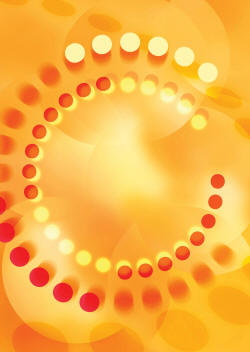 Схема развития любого вида деятельности такова: 
1. сначала она осуществляется в совместной деятельности со     взрослым, 
2. затем в совместной деятельности со сверстниками
 3. и становится самодеятельностью.
ФГТ требуют от практиков решать образовательные задачи в процессе:
Совместной деятельности ребенка со взрослым (в ходе режимных моментов; 
в непосредственно образовательной деятельности, осуществляемой в процессе организации детских видов деятельности 
и в самостоятельной деятельности детей.
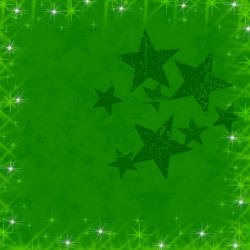 В ФГТ выделены признаки совместной деятельности взрослых и детей:
 1. наличие партнерской позиции взрослого 
2. и партнерской формы организации (сотрудничество взрослого и детей): 
*  возможность свободного размещения детей, 
*  возможность перемещения ,
* возможность общения детей.
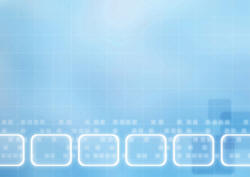 Одно из требований программы -  построение образовательного процесса на адекватных возрасту формах работы с детьми. (31)

В тексте ФГТ не употребляется слово занятие.
 
Этот  термин отсутствует, чтобы не спровоцировать понимание термина образовательная деятельность в процессе организации детских видов деятельности в качестве учебной деятельности, основной формой которой в прежней дидактике являлось занятие.

Конечно, занятие в детском саду не отменяется, но в него следует  вкладывать иной смысл: занятие как занимательное дело.
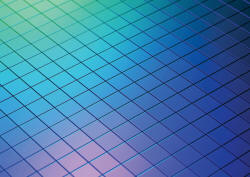 Основные направления развития дошкольника.
(4)
Образовательные 
области ФГТ . (10)
и


1.Физическое.
2.Познавательно – речевое.
3.Социально – личностное.
4.Художественно – эстетическое.
Приоритетный вид детской деятельности.
(8)
1.Двигательная.
2.Познавательно – 
исследовательская.
3.Коммуникативная. 
4.Чтение ( восприятие )
художественной литературы.
5.Игровая.
6.Трудовая.
Формы работы с детьми.(31)
7.Продуктивная.
 8.Музыкально – 
художественная.
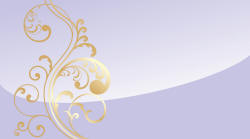 Реализация основных направлений  развития дошкольников.
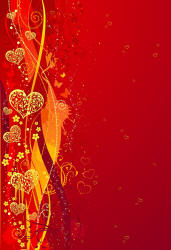 Скоролупова и Федина, разработчики ФГТ, предлагают определенные формы работы с детьми, соответствующие условно каждому виду деятельности:
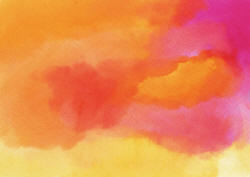 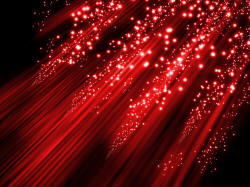 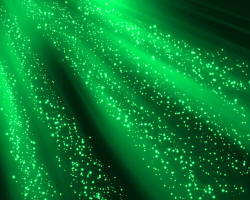 Малоизученным и очень актуальным остается вопрос о временном дозировании детских видов деятельности и конкретных форм работы. К сожалению, и в новых СаНПин этот вопрос затрагивается частично.
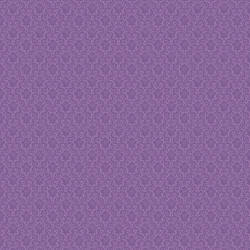 Таким образом, ФГТ в дошкольном образовании направлено
 на создание оптимальных условий для развития детей дошкольного возраста в современных условиях, 
реализации права ребенка на доступное, качественное образование.
Самостоятельная деятельность детей» – одна из основных моделей организации образовательного процесса детей дошкольного возраста:
 1) свободная деятельность воспитанников в условиях созданной педагогами предметно-развивающей образовательной среды, обеспечивающая выбор каждым ребенком  деятельности по интересам и позволяющая ему взаимодействовать со сверстниками или действовать индивидуально; 
2) организованная воспитателем деятельность воспитанников, направленная  на решение задач, связанных с интересами  других людей (эмоциональное благополучие других людей, помощь другим в быту и др.).
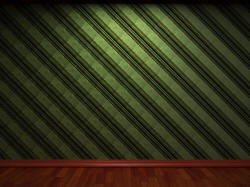 «Совместная деятельность взрослого и детей» – основная модель организации образовательного процесса детей дошкольного возраста; 
деятельность двух и более участников образовательного процесса (взрослых и воспитанников) по решению образовательных задач  на одном пространстве и в одно и то же время. 
Отличается: 
наличием партнерской  (равноправной) позиции взрослого 
и партнерской формой организации (возможность свободного размещения, перемещения и общения детей в процессе образовательной деятельности). 
Предполагает:
 индивидуальную, 
подгрупповую и 
фронтальную формы организации работы с воспитанниками.
Различают:
непосредственно образовательную деятельность, реализуемую в ходе совместной деятельности взрослого и детей;
совместную деятельность взрослого и детей, осуществляемую в  ходе режимных моментов и направленную на решение образовательных задач;
совместную деятельность взрослого и детей, осуществляемую в ходе режимных моментов и направленную на осуществление функций присмотра и (или) ухода.
Становлении новой образовательной парадигмы   
в личностно ориентированном образовательном процессе,
 его гуманитаризации 
и гуманизации.
 Новая парадигма – Личностно - ориентированная  образовательная модель. Введение детей в мир общечеловеческой культуры. Развивающее обучение. Внедрение инновационных и ИКТ технологий. Информационная предметно-развивающая  среда.
Образовательный контент -   Содержание, информационное наполнение.
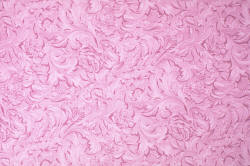 Введение в действие ФГТ (Приказ МО РФ от 23.11. 2009г № 655)  
предполагает внесение  корректив в планирование воспитательно 
– образовательной работы с детьми.
В календарных и перспективных планах каждого Доу  должны
 реализоваться :
Принцип  интеграции образовательных областей;
Комплексно – тематический принцип построения 
    образовательного процесса;
Современные подходы к  организации совместной 
    деятельности  педагога с детьми и связанный с этим 
 перенос «центра  тяжести» с занятий на  другие формы 
организации образовательной деятельности.
Организация образовательного процесса с учетом комплексно-тематического принципа может проходить в разных вариантах.  Вот 2 из них:
Проектная деятельность.
Комплексно-тематическое планирование.
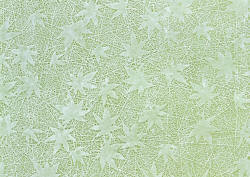 Комплексно-тематический.
Основой данного принципа является тематическое планирование  – это особая форма организации психолого-педагогической деятельности в детском саду, объединяющие все виды детской деятельности в течение определённого промежутка времени.
В практической работе воспитателя используется несколько видов планирования:
1.Перспективное планирование– составляется  на год (допустима коррекция в ходе работы в плане данного вида).
В перспективном плане планируются:
1.  Цели и задачи (на год);
2.   Все виды детской деятельности
3. Работа с семьей.
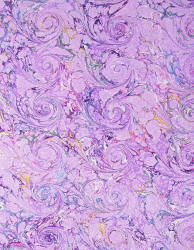 2. КАЛЕНДАРНО-ТЕМАТИЧЕСКОЕ ПЛАНИРОВАНИЕ.
Оно  предусматривает планирование всех видов деятельности детей и соответствующих форм их организации на каждый день. 
   Календарно-тематический план может быть составлен на один, два, три дня,  но практика показывает,  что воспитатели, работая в паре, поочередно составляют план на 1-2  недели.
СУЩЕСТВУЕТ МНОГО МОДЕЛЕЙ КОМПЛЕКСНО-ТЕМАТИЧЕСКОГО  ПЛАНИРОВАНИЯ. 
различные варианты  :
1.В журнале «Дошкольное воспитание»№8\2010 г.
 2.Предложенные Голицыной Н.С.  «Перспективное планирование в детском саду. 2-я младшая группа. Реализация ФГТ в ДОУ». 
3. На  Образовательных Интернет сайтах .
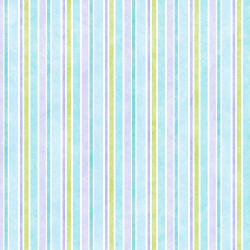 Комплексно - тематическое планирование воспитательно - образовательного процесса в ДОУ с учетом ФГТ.
    В соответствии с Законом РФ «Об образовании» (пункт 6.2 статьи 9) комплексно – тематический принцип построения образовательного процесса: 
*темы, в рамках которых будут решаться образовательные задачи, должны быть социально значимыми для общества, семьи, государства,
кроме того, должны вызывать личностный интерес детей, положительное эмоциональное отношение. 
Принцип комплексно – тематического планирования тесно связан с принципом интеграции организационных форм,  различных видов детской деятельности.
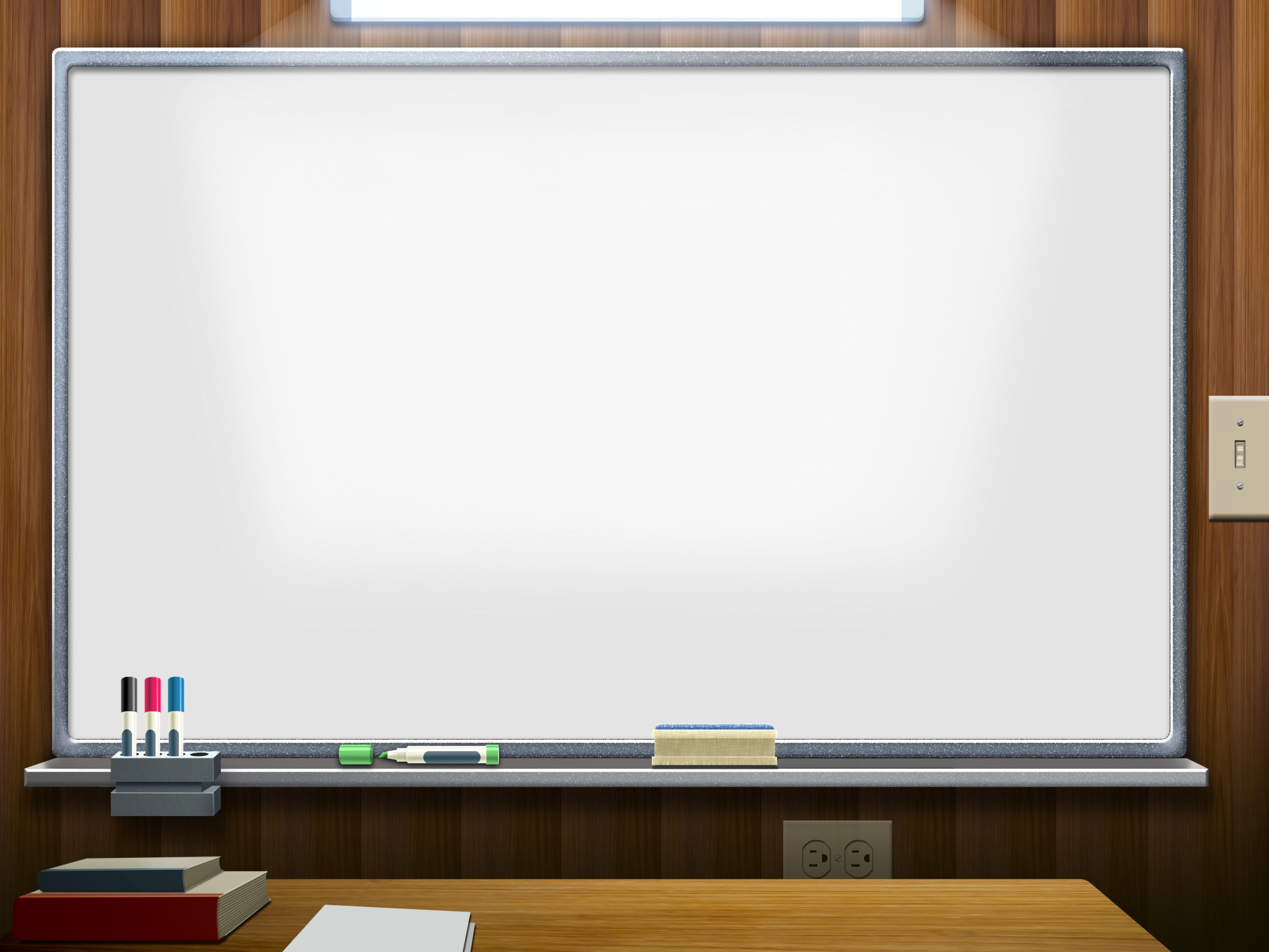 Уважаемые педагоги ДОУ № 8
Благодарю за внимание
К консультации.